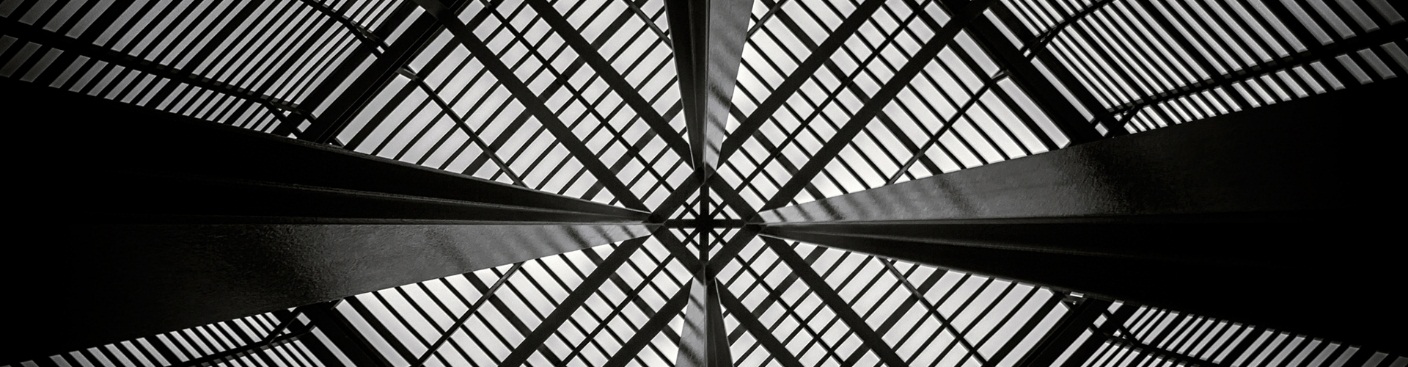 年终总结计划书
Simple business plan
The young pioneers, the most diligent demonstration, only for you.
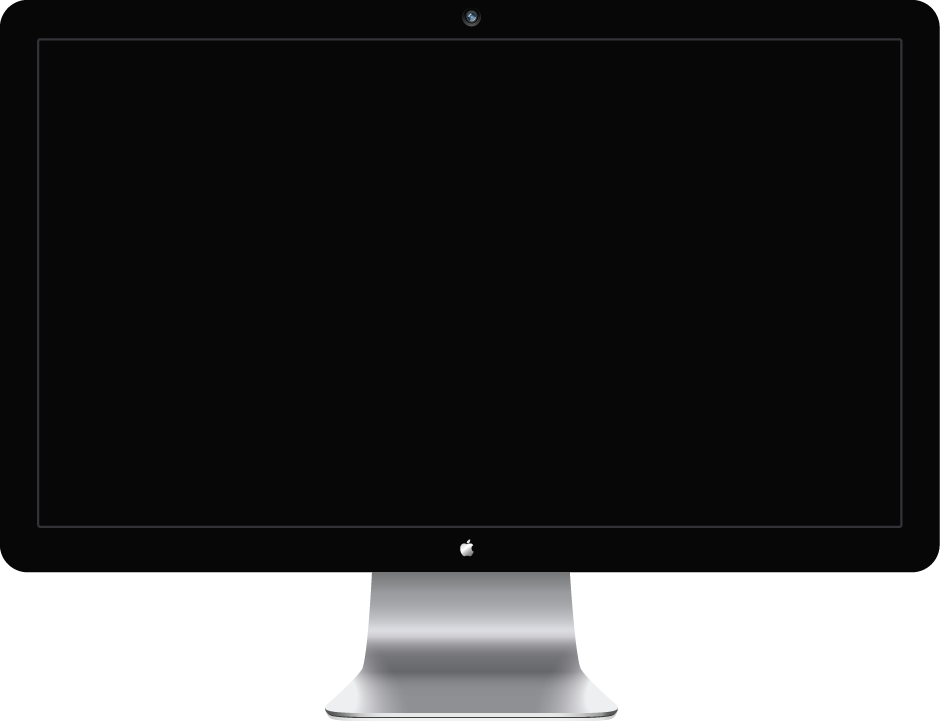 明白为何出发，就是最好的开始。少先队员， 最用心的演示，只为你而做。更过精彩模板PPT模板，请在稻壳儿搜索“少先队员”。
少先队员
复制链接：http://chn.docer.com/works?userid=192763269
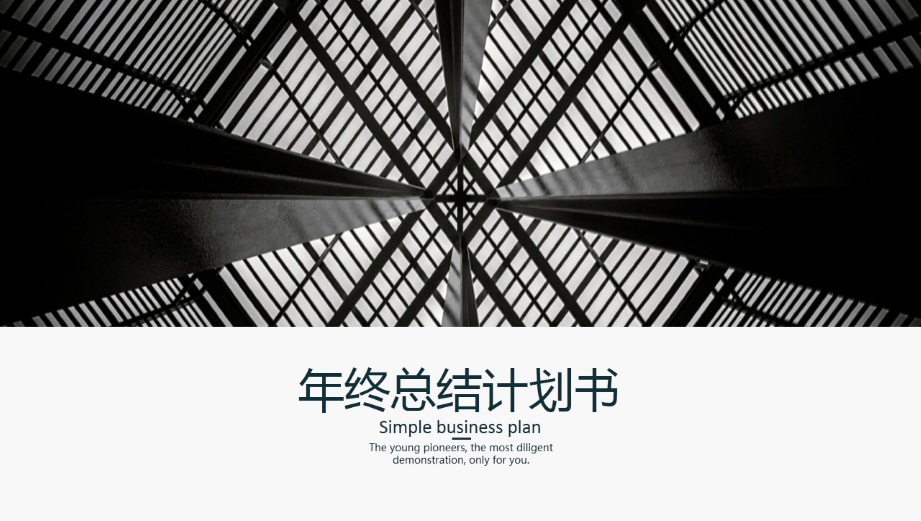 SIZE
设计尺寸：16:9
TYPEFACE	
中文：微软雅黑和微软雅黑 Light (正文)
英文：Arial
ADVANTAGE
易于编辑
目录CONTENT
01
点击此处添加标题
点击此处添加标题
点击此处添加标题
点击此处添加标题
The young pioneers, only for you.
The young pioneers, only for you.
The young pioneers, only for you.
The young pioneers, only for you.
02
03
04
part 01
点击此处添加标题
Add your title here
The young pioneers, the most diligent demonstration,
only for you.
点击此处添加标题
Add your title here
Text here
Text here
Text here
明白为何出发，就是最好的开始。少先队员， 最用心的演示，只为你而做。

Understand why starting is the best start. The young pioneers, the most diligent demonstration, only for you.
明白为何出发，就是最好的开始。少先队员， 最用心的演示，只为你而做。

Understand why starting is the best start. The young pioneers, the most diligent demonstration, only for you.
明白为何出发，就是最好的开始。少先队员， 最用心的演示，只为你而做。

Understand why starting is the best start. The young pioneers, the most diligent demonstration, only for you.
感谢观看
Thank you for listening
why starting is the best way to start.
The young pioneers, the most diligent demonstration,
only for you.
点击此处添加标题
Add your title here
标题文本预设
标题文本预设
标题文本预设
标题文本预设
明白为何出发，就是最好的开始。少先队员， 最用心的演示，只为你而做。

Understand why starting is the best start. The young pioneers, the most diligent demonstration, only for you..
明白为何出发，就是最好的开始。少先队员， 最用心的演示，只为你而做。

Understand why starting is the best start. The young pioneers, the most diligent demonstration, only for you.
2016
2017
2018
2019
明白为何出发，就是最好的开始。少先队员， 最用心的演示，只为你而做。

Understand why starting is the best start. The young pioneers, the most diligent demonstration, only for you.
明白为何出发，就是最好的开始。少先队员， 最用心的演示，只为你而做。

Understand why starting is the best start. The young pioneers, the most diligent demonstration, only for you.
关键词
关键词
关键词
关键词
点击此处添加标题
Add your title here
45%
30%
34%
66%
Text here
Text here
Text here
Text here
key words
明白为何出发，就是最好的开始。少先队员， 最用心的演示，只为你而做。
明白为何出发，就是最好的开始。少先队员， 最用心的演示，只为你而做。
明白为何出发，就是最好的开始。少先队员， 最用心的演示，只为你而做。
明白为何出发，就是最好的开始。少先队员， 最用心的演示，只为你而做。
MARKETING
PLAN
2018
key words
key words
part 02
点击此处添加标题
Add your title here
The young pioneers, the most diligent demonstration,
only for you.
点击此处添加标题
Add your title here
请在形状中填充图片
明白为何出发，就是最好的开始。少先队员， 最用心的演示，只为你而做。

Understand why starting is the best start. The young pioneers, the most diligent demonstration, only for you.

明白为何出发，就是最好的开始。少先队员， 最用心的演示，只为你而做。

Understand why starting is the best start. The young pioneers, the most diligent demonstration, only for you.
标题文本预设
此部分内容作为文字排版占位显示（建议使用主题字体）
点击此处添加标题
Add your title here
2
0
1
8
点击此处添加标题
点击此处添加标题
点击此处添加标题
明白为何出发，就是最好的开始。少先队员， 最用心的演示，只为你而做。

Understand why starting is the best start. The young pioneers, the most diligent demonstration, only for you.
明白为何出发，就是最好的开始。少先队员， 最用心的演示，只为你而做。

Understand why starting is the best start. The young pioneers, the most diligent demonstration, only for you.
明白为何出发，就是最好的开始。少先队员， 最用心的演示，只为你而做。

Understand why starting is the best start. The young pioneers, the most diligent demonstration, only for you.
A+
点击此处添加标题
Add your title here
2018
PROJECT
Text here
Text here
PLAN
明白为何出发，就是最好的开始。少先队员， 最用心的演示，只为你而做。

Understand why starting is the best start. The young pioneers, the most diligent demonstration, only for you.
明白为何出发，就是最好的开始。少先队员， 最用心的演示，只为你而做。

Understand why starting is the best start. The young pioneers, the most diligent demonstration, only for you.
part 03
点击此处添加标题
Add your title here
The young pioneers, the most diligent demonstration,
only for you.
点击此处添加标题
Add your title here
2016
2017
2018
标题文本预设
标题文本预设
标题文本预设
点击此处添加标题
点击此处添加标题
点击此处添加标题
明白为何出发，就是最好的开始。少先队员， 最用心的演示，只为你而做。
Understand why starting is the best start. The young pioneers, the most diligent demonstration, only for you.
明白为何出发，就是最好的开始。少先队员， 最用心的演示，只为你而做。
Understand why starting is the best start. The young pioneers, the most diligent demonstration, only for you.
明白为何出发，就是最好的开始。少先队员， 最用心的演示，只为你而做。
Understand why starting is the best start. The young pioneers, the most diligent demonstration, only for you.
点击此处添加标题
Add your title here
点击此处添加标题
标题文本预设
标题文本预设
标题文本预设
明白为何出发，就是最好的开始。少先队员， 最用心的演示，只为你而做。
明白为何出发，就是最好的开始。少先队员， 最用心的演示，只为你而做。
明白为何出发，就是最好的开始。少先队员， 最用心的演示，只为你而做。
标题文本预设
标题文本预设
标题文本预设
明白为何出发，就是最好的开始。少先队员， 最用心的演示，只为你而做。
明白为何出发，就是最好的开始。少先队员， 最用心的演示，只为你而做。
明白为何出发，就是最好的开始。少先队员， 最用心的演示，只为你而做。
点击此处添加标题
Add your title here
关键词
关键词
标题文本预设
标题文本预设
标题文本预设
标题文本预设
Understand why starting is the best start. The young pioneers, the most diligent demonstration, only for you.
Understand why starting is the best start. The young pioneers, the most diligent demonstration, only for you.
Understand why starting is the best start. The young pioneers, the most diligent demonstration, only for you.
Understand why starting is the best start. The young pioneers, the most diligent demonstration, only for you.
part 04
点击此处添加标题
Add your title here
The young pioneers, the most diligent demonstration,
only for you.
点击此处添加标题
Add your title here
点击此处添加标题
点击此处添加标题
明白为何出发，就是最好的开始。少先队员， 最用心的演示，只为你而做。

Understand why starting is the best start. The young pioneers, the most diligent demonstration, only for you.
明白为何出发，就是最好的开始。少先队员， 最用心的演示，只为你而做。

Understand why starting is the best start. The young pioneers, the most diligent demonstration, only for you.
点击此处添加标题
Add your title here
标题文本预设
1
2
3
4
标题文本预设
标题文本预设
标题文本预设
标题文本预设
明白为何出发，就是最好的开始。少先队员， 最用心的演示，只为你而做。

Understand why starting is the best start. The young pioneers, the most diligent demonstration, only for you.
明白为何出发，就是最好的开始。少先队员， 最用心的演示，只为你而做。

Understand why starting is the best start. The young pioneers, the most diligent demonstration, only for you.
明白为何出发，就是最好的开始。少先队员， 最用心的演示，只为你而做。

Understand why starting is the best start. The young pioneers, the most diligent demonstration, only for you.
明白为何出发，就是最好的开始。少先队员， 最用心的演示，只为你而做。

Understand why starting is the best start. The young pioneers, the most diligent demonstration, only for you.